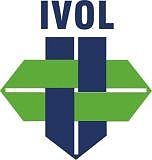 Teadus piirideta
Иссследовательская работа»Старинные постройки в современном мире»
Ученица: Дмухайло Валерия
   Учитель: Смирнова Ю. С.
Kohtla-Järve Maleva Põhikool
11.12.2015
Цели и задачи
Цель:
1   Изучить как  старинные здания  используются в современном  мире, показать связь времен с помощью архитектуры 
Задачи 
1 понять необходимость и важность использования исторических  зданий в наше время 
2 Изучить историю старинных зданий, которые используются в современном мире
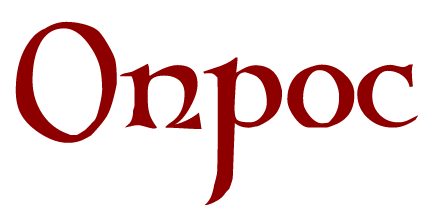 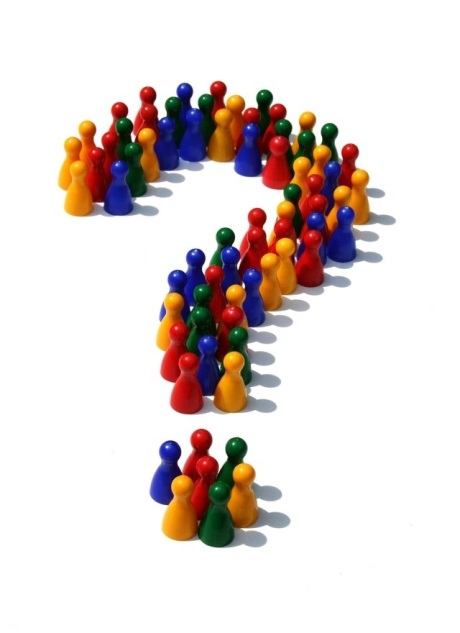 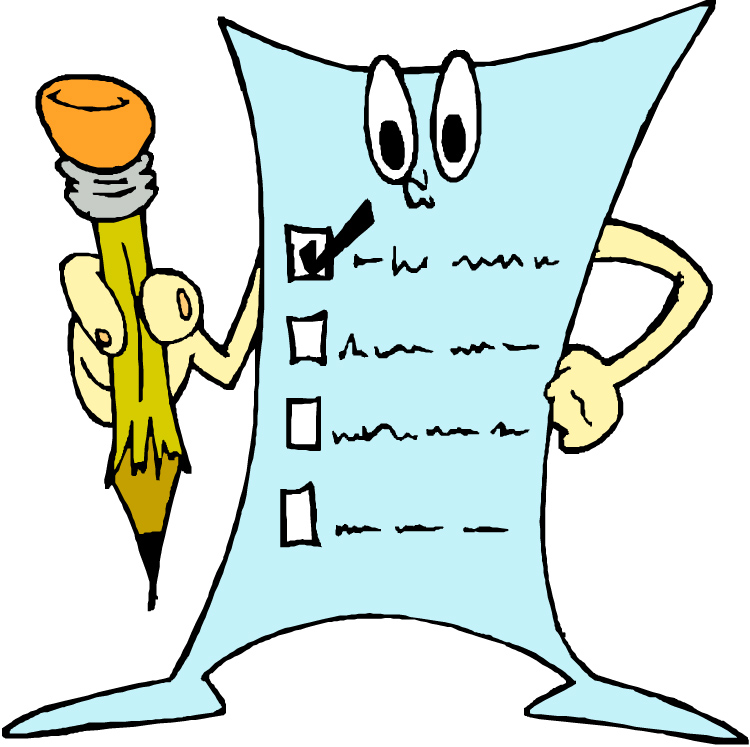 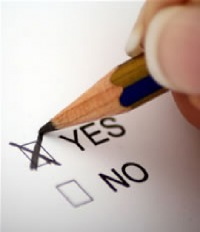 1. БЫЛИ ЛИ ВЫ В ЭТИХ МЕСТАХ? (ЭРМИТАЖ, НОЙШВАНШТАЙН, МЫЗА КАЛЬВИ)
2. ЗНАЕТЕ ЛИ ВЫ ИХ ИСТОРИЮ?
3.ПРАВИЛЬНО ЛИ ИХ ИСПОЛЬЗОВАТЬ КАК РЕСТОРАН,КАФЕ И Т.Д.?
4. ЗНАЕТЕ ЛИ ВЫ ЕЩЕ КАКИЕ-НИбУДЬ ИСТОРИЧЕСКИЕ ЗДАНИЯ, КОТОРЫЕ ИСПОЛЬЗУЮТ В НАШЕ ВРЕМЯ?
ВОТ ЕЩЕ СТАРИННЫЕ ПОСТОРЙКИ КОТОРЫЕ ЗНАЮТ НАШИ УЧЕНИКИ:
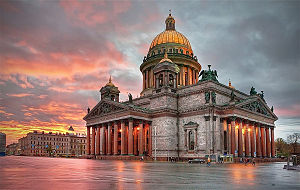 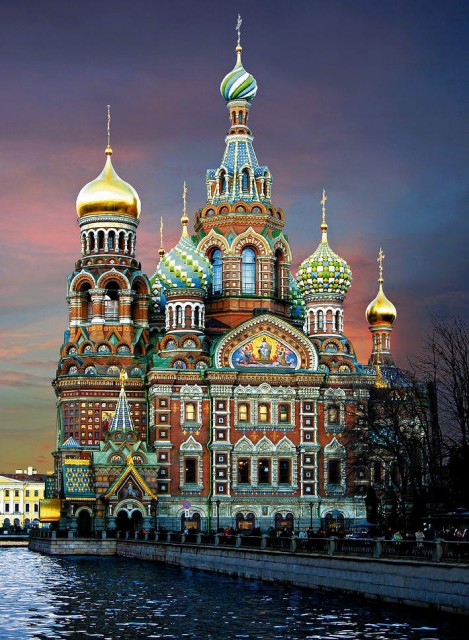 Петергоф, Спас-на-Крови, Исаакиевский собор, Кунсткамера, Мавзолей Ленина, шахта Кохтла-Нымме, музей Лидии Койдулы,  мыза Кукрузе, Нарвский замок,  Епископский замок, Эйфелева башня, Собор Парижской Богоматери, Биг-Бэн, Колизей, Олимпия……..
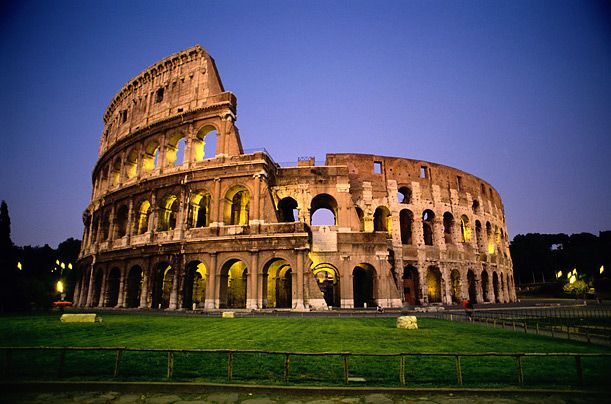 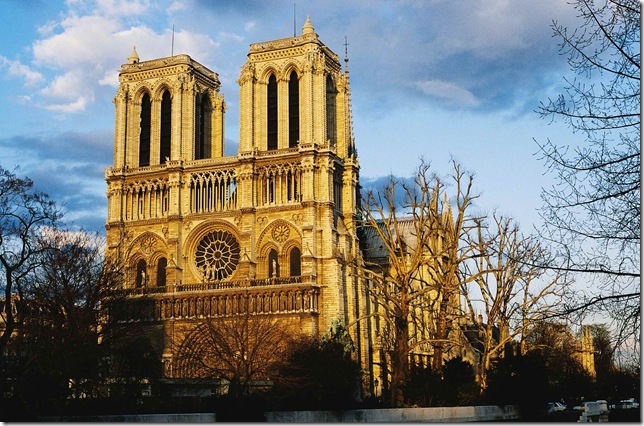 Эрмитаж
Государственный музей Эрмитаж расположен в Санкт-Петербурге –крупнейший  в России и один из крупнейших в мире художественных и культурно-исторических музеев. Ранее-жилище царской семьи
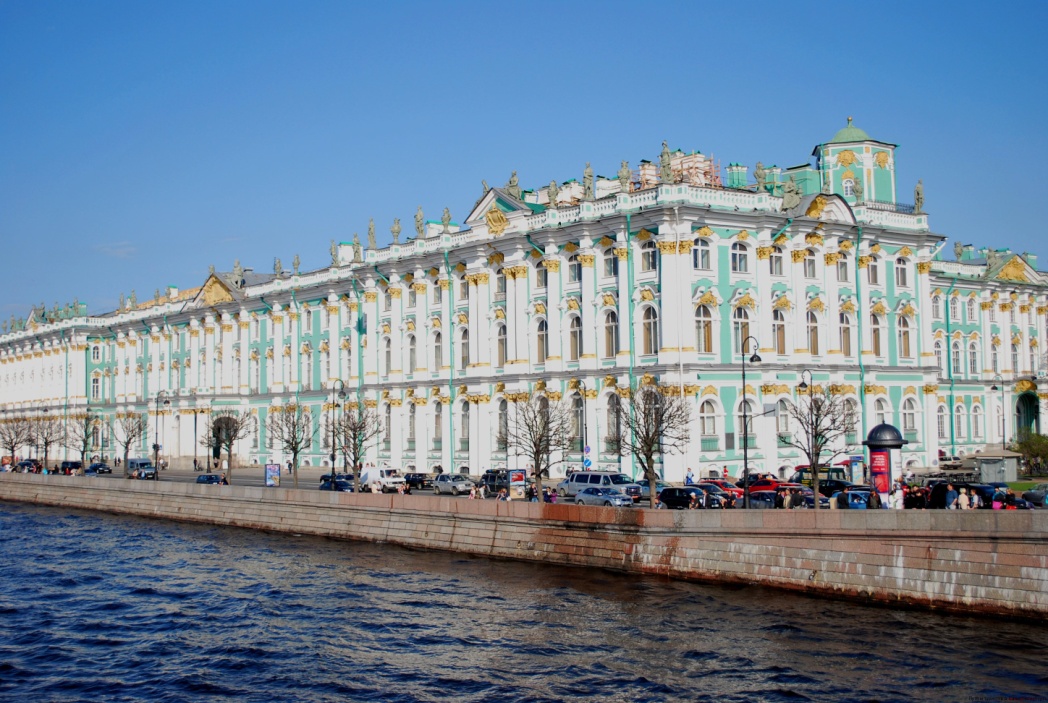 Состав Эрмитажа
В главный состав Эрмитажа входит  Зимний дворец , здания Малого , Старого и Нового Эрмитажа , Эрмитажный театр и Запасной дом . Так же в музейный комплекс включены Дворец Меншикова, «Старая Деревня» и музей императорского фарфорового завода.
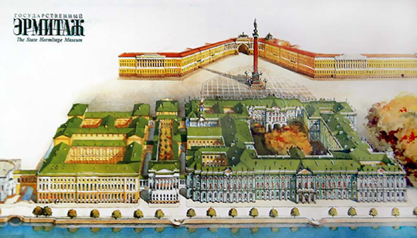 Эрмитаж сейчас
Современный Государственный Эрмитаж представляет собой сложный музейный комплекс .
Основная экспозиционная часть музея  занимает 5 зданий .
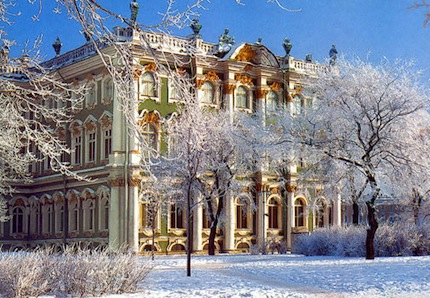 Коллекция музея
Экспозиция музея показывает развитие мирового искусства с каменного века до конца XX столетия.
На сегодняшний день коллекция музея насчитывает около 3 мил. произведений искусства и памятников мировой культуры.
В её составе-живопись, графика, скульптура и предметы прикладного искусства ,археологические находки и нумизматический материал.
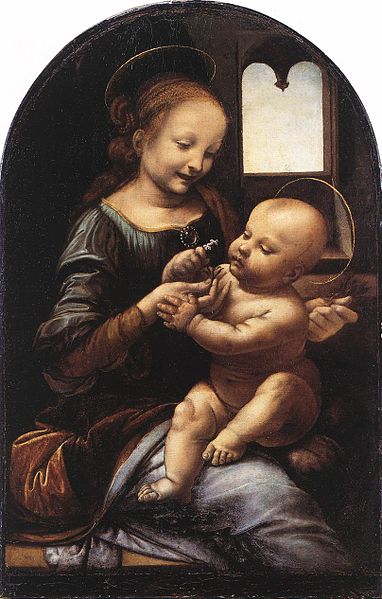 Экспонаты музея
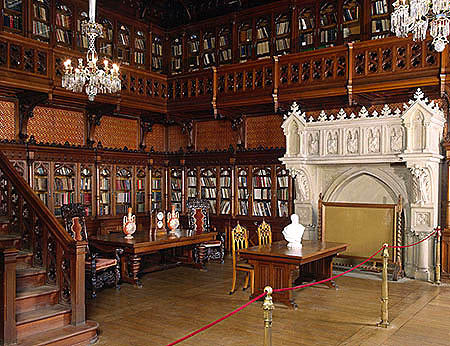 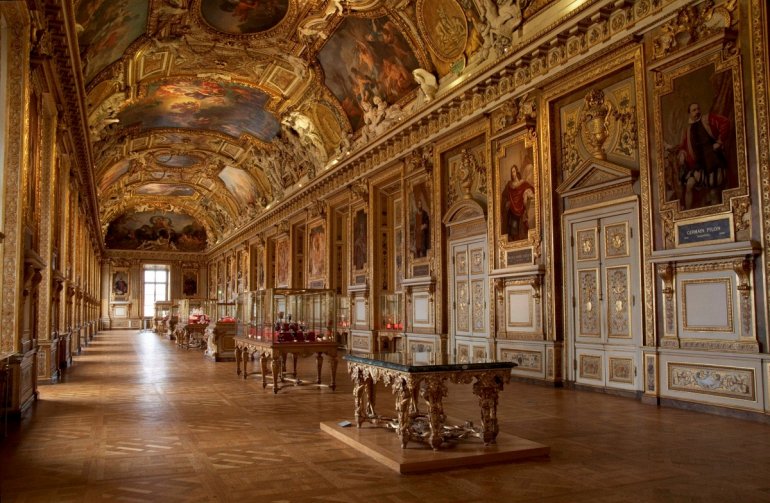 Замок Нойшванштайн
Это романтический замок около городка Фюссен и замка Хоэншвангау  в юго-западной Баварии. Одно из самых популярных мест на юге Германии.
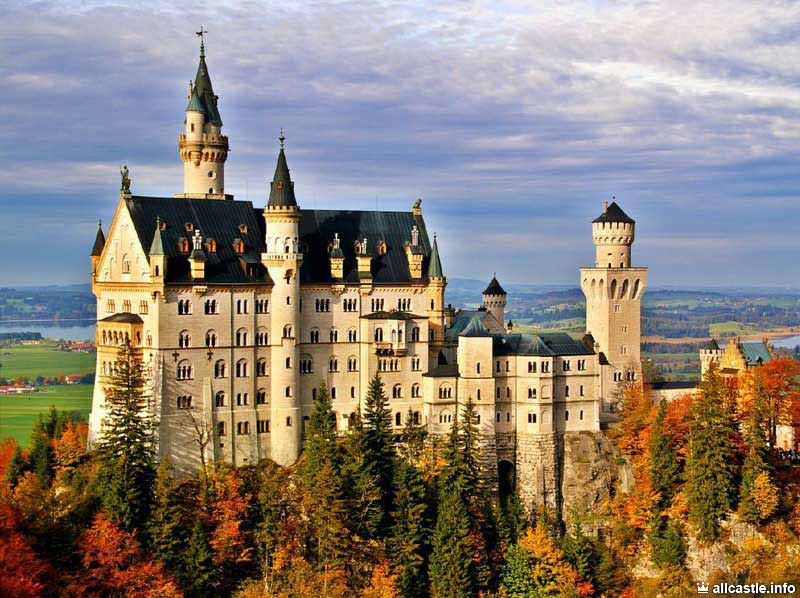 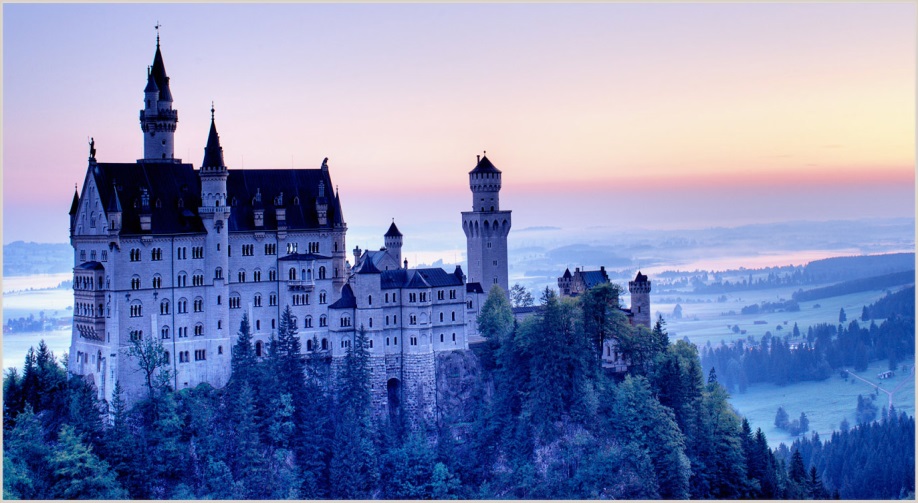 На высокой скале, где на фоне небес
Дикой чашей разросся чернеющий лес,
Где среди тишины водопад лишь шумит,
Белый замок ,как лебедь ,над лесом парит.
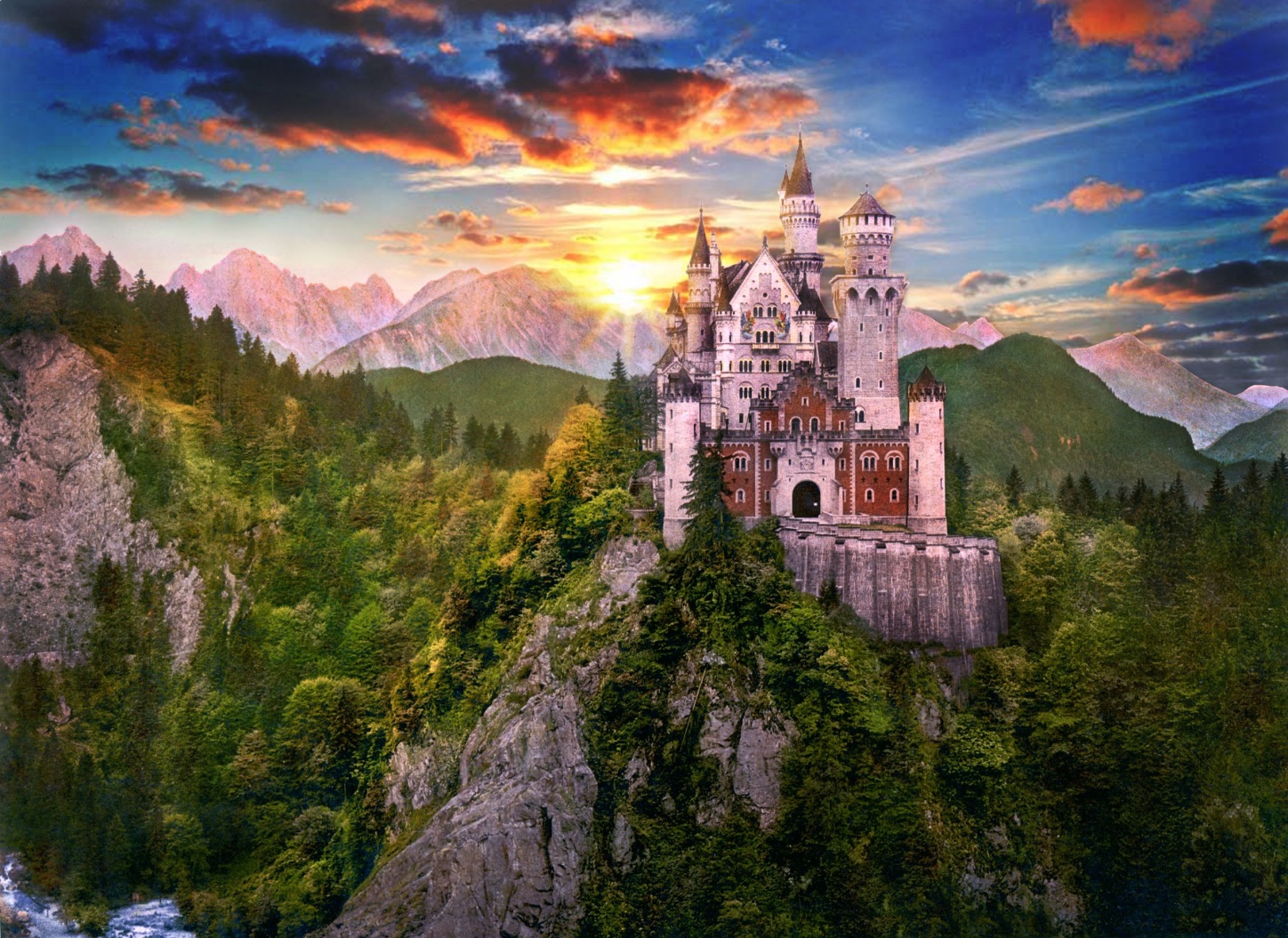 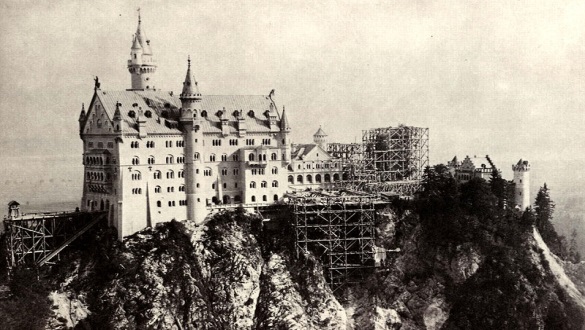 История замка
Замок был возведён по указанию «сказочного короля» Людвига II.
Людвиг II строил замок не для общественности ,а для себя,и он даже подумывал о том , чтобы после его смерти построенный им замок снесли.
ЗАМОК СЕЙЧАС
В данный момент этот замок является музеем.
внутри он не изменился ,его сохранили так же как он и был при Людвиге II .
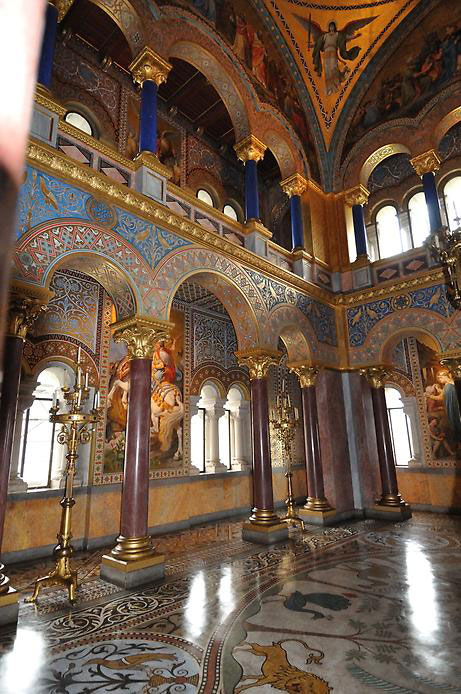 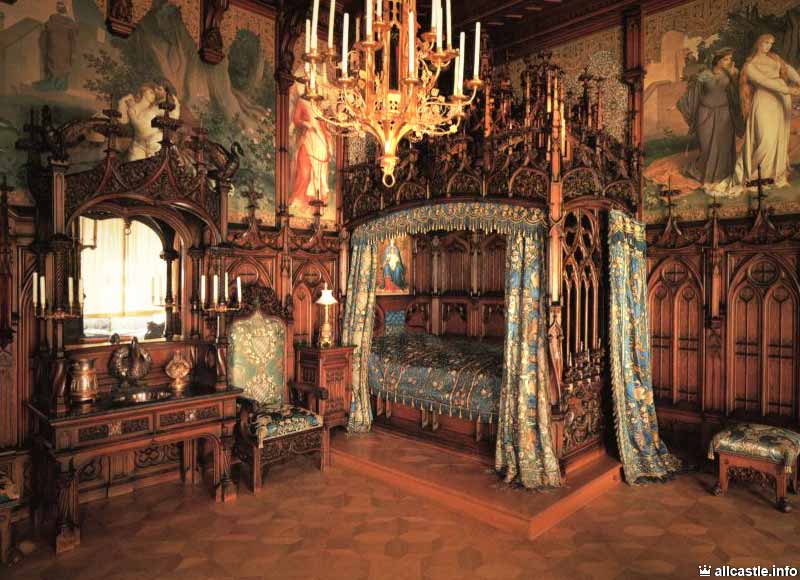 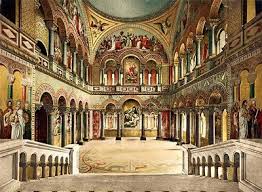 Мыза Кальви
Мыза Кальви находится на границе Ида- и Ляэне-Вирумаа, на берегу Финского залива . В данный момент она является отелем.
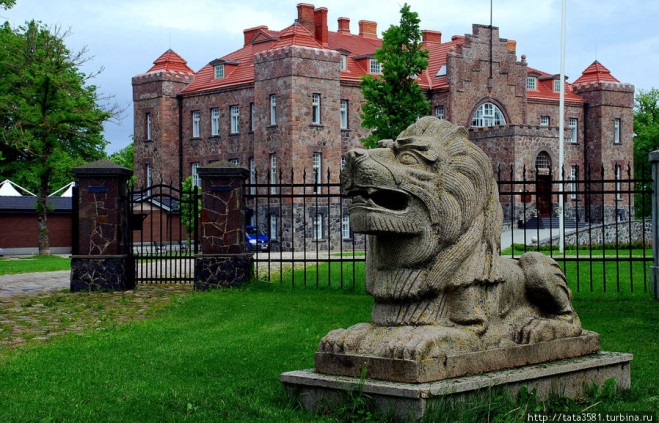 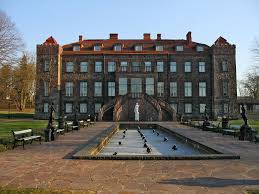 История
Свой современный вид она приобрела в 1912 году-тогда по проекту Владислава Карповича был возведен шикарный гранитный замок.

В 1991 году имение вернули Штакельбергам, которые в свою очередь передали её отельной компании.
Мыза Кальви в наши дни
В отеле 28 номеров, отделанных в аристократическом стиле.
Каждая комната отеля имеет уникальную планировку(комнаты не похожи друг на друга).
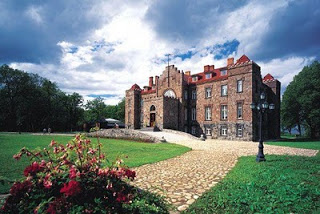 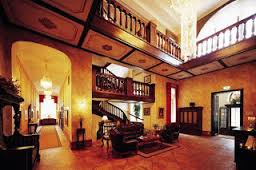 Как мыза Кальви выглядит сейчас
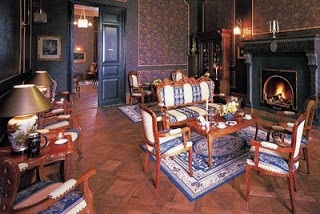 Вывод
Вторая жизнь исторических памятников
Знакомство с историей и архитектурой
Дополнительная прибыль для страны
ССЫЛКИ СТРАНИЦ ГДЕ Я БРАЛА ИНФОРМАЦИЮ:
http://www.hermitagemuseum.org/html_Ru/index.html
http://lifeglobe.net/blogs/details?id=904
http://allcastle.info/europe/germany/001

http://mariashpak.blogspot.com/2010/05/blog-post_924.html
http://sp.pohjarannik.ee/archives/18629
http://www.fotex.biz/countries/estonia/kalvi/3723390010/
СПАСИБО!